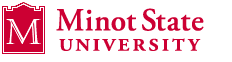 Molecular BiologyBiol 480
Lecture 7January 25, 2019
Announcements/Assignments
Exam 1 ---Monday Feb. 4th.
Do you find the lecture summary “forms” helpful?
Where were we…
DNA topology---What does this refer to?  
	DNA is a helical molecule, with intertwined 	strands. 

	The number of times the strands turn about each 	other (helical turns) is also known as the DNA 	molecule’s TWIST.  In the model of B-DNA, DNA 	has 1helical turn or twist/10.4 base pairs.
DNA topology---What does this refer to? 
In addition to a DNA molecule’s TWIST, the entire double helix become intertwined with itself forming supercoils.  We describe these added turns of the DNA molecule as WRITHE---and the turns of the whole helix as supercoils.
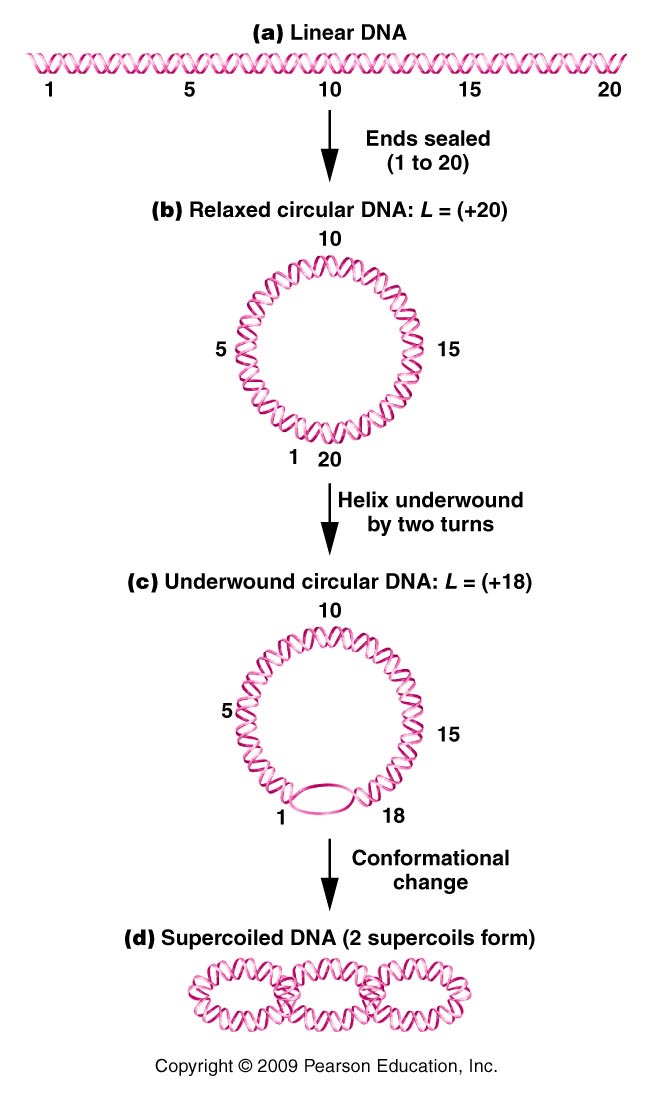 Figure 12.4
[Speaker Notes: Figure 12-4 Depictions of the transformations leading to the supercoiling of circular DNA. L equals the linking number.]
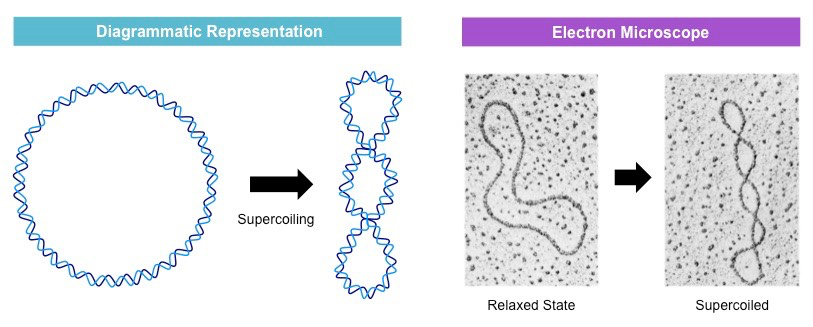 Who cares? ;)
We took advantage of differences in supercoiling in the larger E. coli chromosome and the smaller pGLO plasmid to separate the two, and recover the plasmid
The stress imposed on DNA molecules through twist and writhe actually create potential energy and help open the helix for mechanisms like transcription and translation.
DNA molecules are constantly experiencing changes in twist due to transcription and replication (when the strands separate)
Topoismerases were discovered to facilitate and relieve stress in DNA molecules.
Without the proper activity of topoisimerases, cellular DNA breaks and cells die.
Cancer killing drugs have been developed based on this phenomenon!
The new video linked to the website is excellent!
Listen and process the information that further explains what I have said.  You need not worry about left or right helices, or positive and negative supercoils!  
Keep in mind eukaryotic chromosomes are linear, but have many anchor points which give them similar properties to circular DNA.
Any math questions will be simple!
Eukaryotic chromosomes
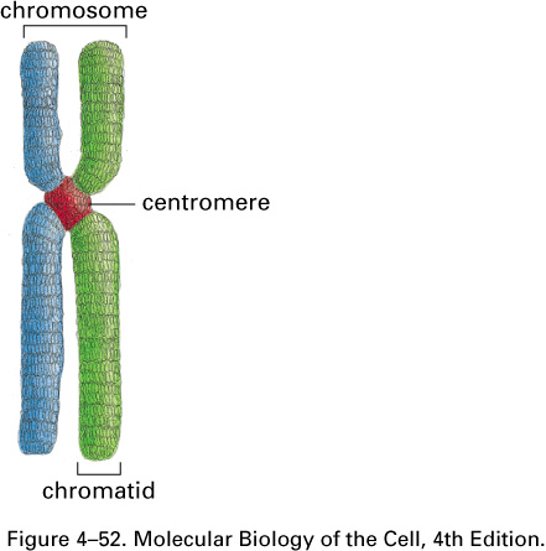 DNA associates with Histone proteins to form chromosomes.  Loosely analogous to spooling of thread and the stacking of spools, and the looping of stacked spools!
Dynamic structure—DNA organizationChapter 12 in your text
Nucleosomes
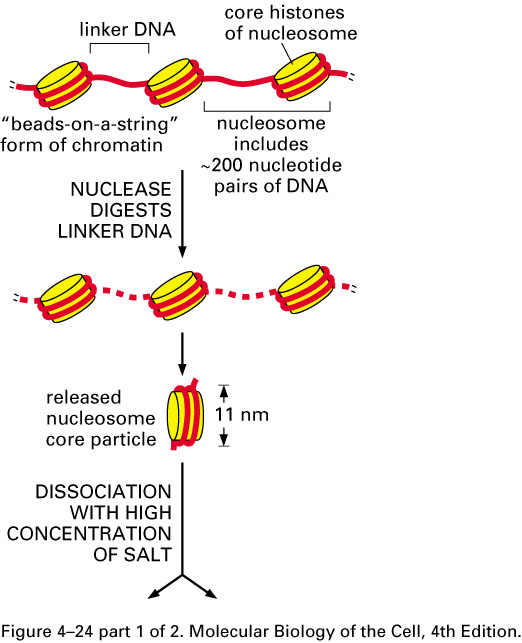 Specific enzymes can access the linker DNA and cut chromatin into individual nucleosomes. 
If you digest away the histones you are left with DNA ~200 bp in length.  (DNA that was wrapped twice around and octet of Histones, and the linker section of DNA
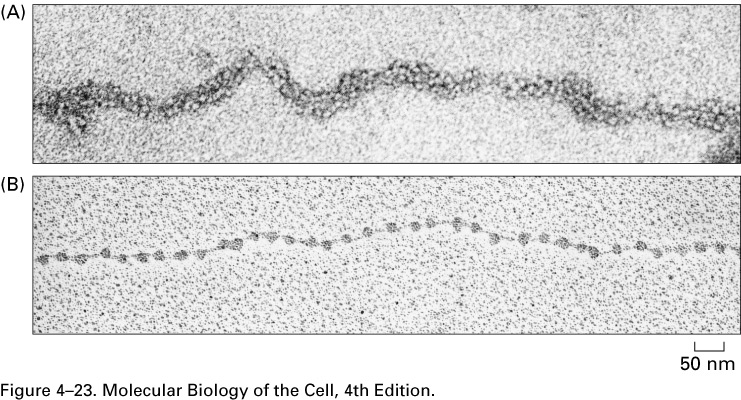 During apoptosis, cellular DNA is fragmented in this way.  If you purify DNA from apoptotic cells you find it has been digested in linker regions.
Histones
5 types of histones have been identified.

All are positively charged—why is this important?

What makes a protein positively charged?
Lots of Lysine and arginine (basic/pos chared ) amino acids in the protein
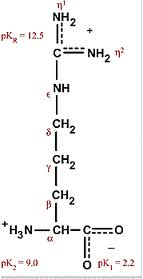 Lysine
Arginine
Amino Acids (1- and 3-letter codes)
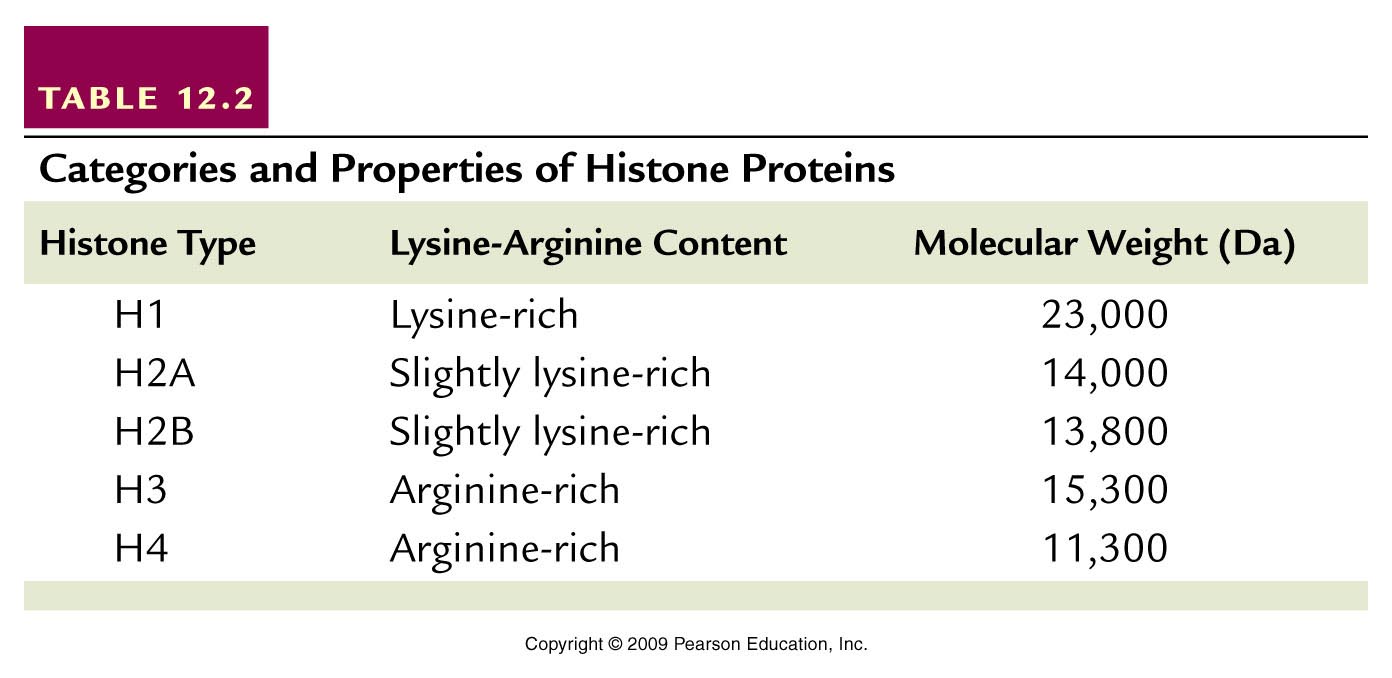 Table 12.2
[Speaker Notes: Table 12-2  Categories and Properties  of Histone Proteins]
4 different types of histone proteins are similar in sequence and folded shape. They interact with each other in the core of the nucleosome.
Then N-terminus of each histone protein remains relatively free from the interacting cluster.  Small regions of the C-terminus also remain free. These are known as histone “tails”
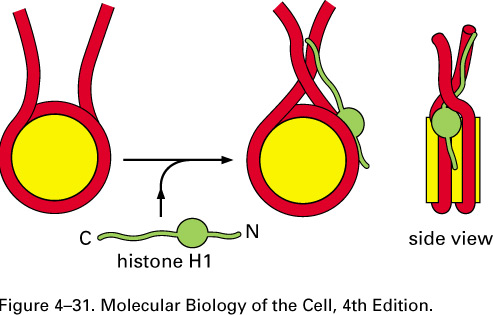 Histone H1 associates with the linker region between nucleosomes.
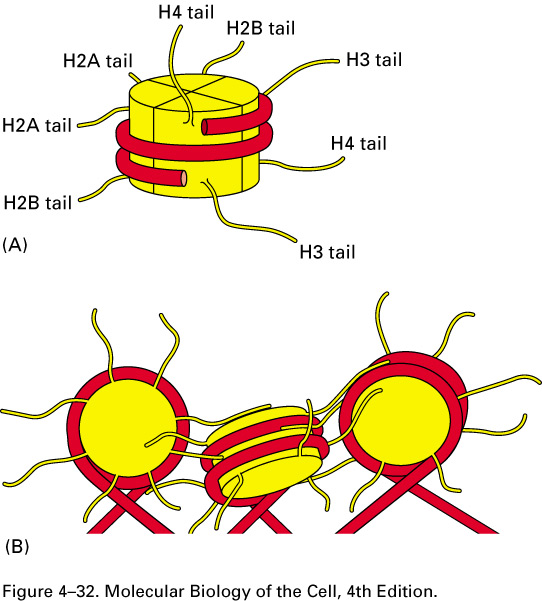 The histone tails are really responsible for the associations of nucleosomes with other nucleosomes.
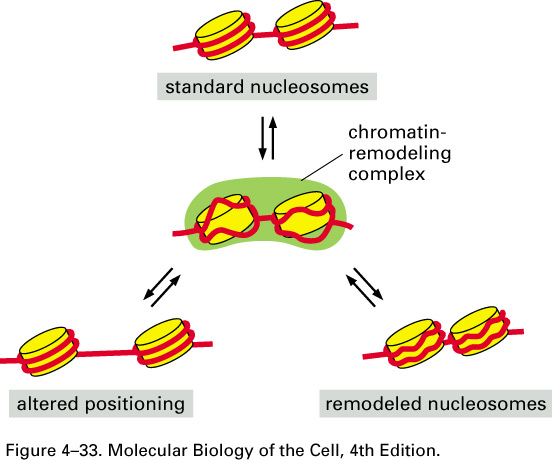 The associations are dynamic—changing the level of condensation/compaction of the DNA
How does it work?
The histone tails can be chemically modified in a number of ways:
Acetylation
Methylation
Phosphorylation

Specific amino acids of the histone proteins can be modified in each way.
Note the “Ks” and “Rs” indicating specific amino acids in histones
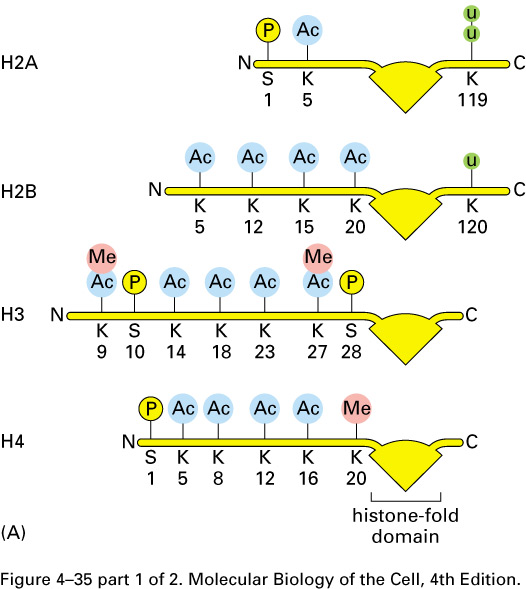 Although there is not an absolute understanding of the outcome of every modification, there is a general trend to the “meaning” of each type of modification, depending where it occurs. 

In general acetylation seems to interfere with histone-DNA electrostatic interaction and removes nucleosomes from a region of DNA.
In general, fewer histones, means more open, more loosely folded chromatin and more access for proteins that facilitate transcription.
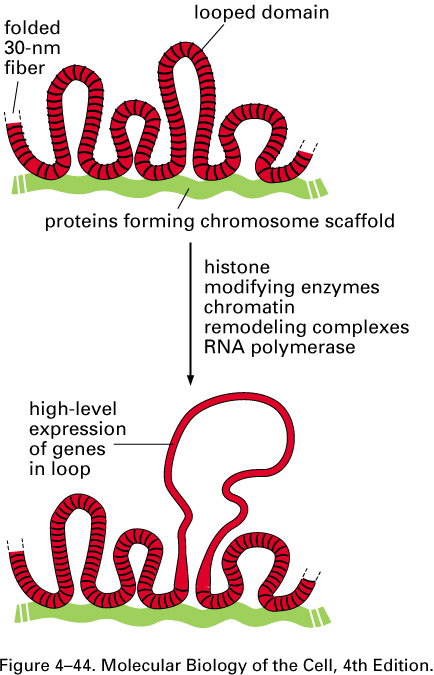 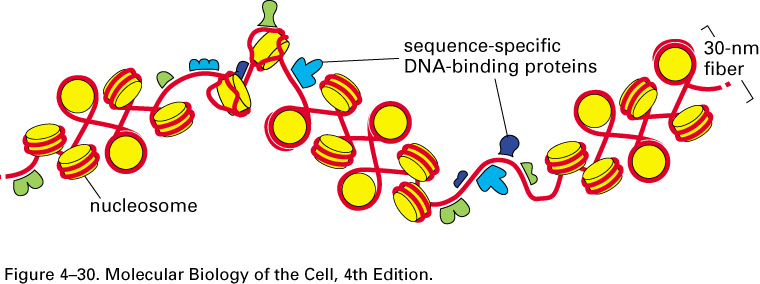 Transcription, the first step in gene expression, requires many proteins (including RNA polymerase) bind directly to the DNA.  These proteins cannot do this if the DNA is entirely composed of nucleosomes or stacks of nucleosomes.
A major field of molecular genetics focuses on how histone and DNA modifications affect chromatin assembly and “remodeling” and ultimately gene expression. 

This is a major aspect of epigenetics.  Factors that change gene expression, but which have nothing to do with DNA sequence.
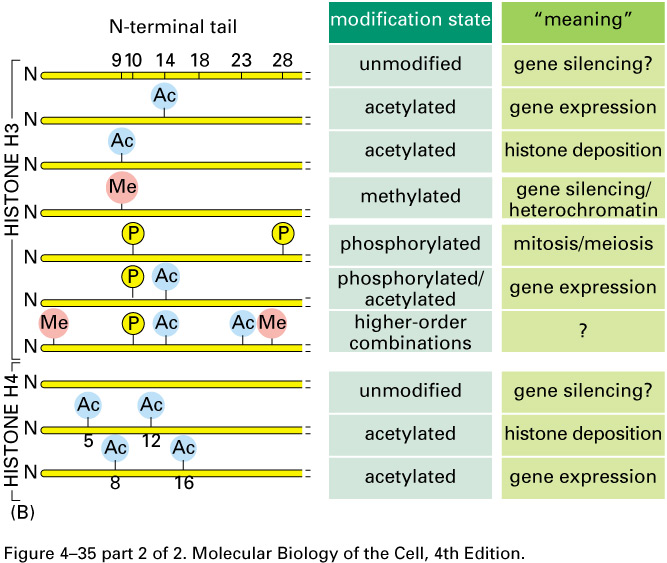 Certain regions of our chromosomes are always very tightly compacted/condensed and rarely, if ever, “remodeled”.  Not surprising, these areas have few actively transcribed genes.

These areas are known as heterochromatin.
(Chromatin that is not permanently compacted and capable of being remodeled and having active genes is called euchromatin).
Centromeres and telomeres are largely heterochromatin.  There are really no active genes near centromeres or telomeres. 


We can see experimentally that the same gene, in 2 different locations on a chromosome, has different potential for transcription.
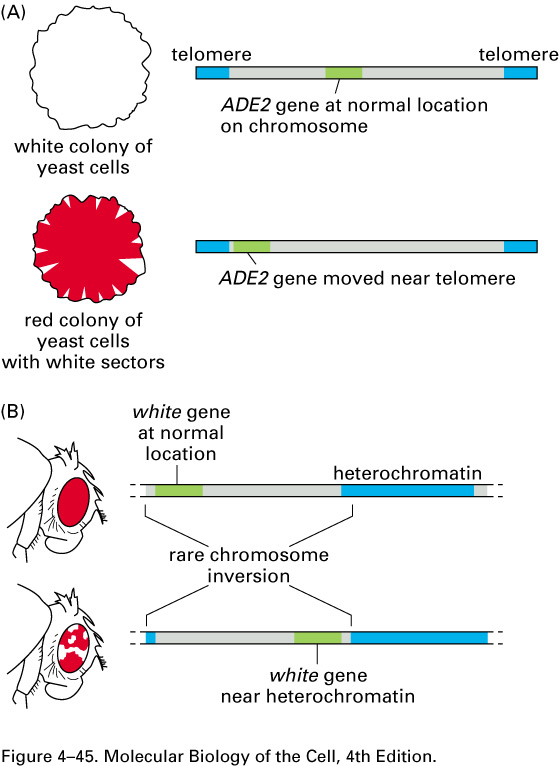 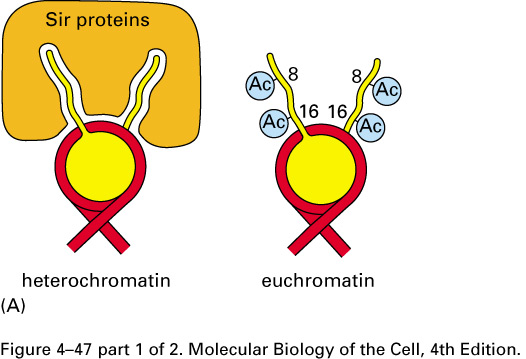 Specific proteins play a role in maintaining heterochromatin---for example, Sir proteins block chromatin loosening modifications of histone tails.  Keep telomeres tightly coiled/condensed.
Some chromosomes are entirely or nearly entirely heterochromatic.
Y chromosome in male mammals (contains very few actively transcribed genes)

One X-chromosome in each cell of female mammals ---permanently inactivated to provide gene dosage compensation.   Called a Barr body.
(chapter 7)
These 2 general types of DNA were first recognized when chromosomes were stained with a compound called Giemsa.

Until the 1970s techniques to stain chromosomes allowed one to see chromosomes, but showed more or less uniform staining of each chromosome in a cell
Methods were developed to treat the chromosomes with chemicals and or heat to allow differential uptake of giemsa stain.

These methods provided visible bands/stripes along the length of chromosomes, allowing identification of individual chromosomes.
Figures 12-11, 12, 13


Variations of staining methods (look these up)
C-banding
G-banding
R-banding
Q-banding
C-banding
G-banding with schematic
ajdlfjlf
R-banding next to G-banding
In all banding techniques, where bands appear, there are differences in packing of the DNA.

Now bands are the primary way cytogenetics identify parts of chromosomes.